ЛЕКЦІЯ 11
 Заземлення

Основні визначення
Захисне заземлення
Типи заземлюючих пристроїв
Захисне занулення
Системи заземлення електроустановок
Пристрій захисного відключення ПЗВ
Електропроводка
1. Основні визначення
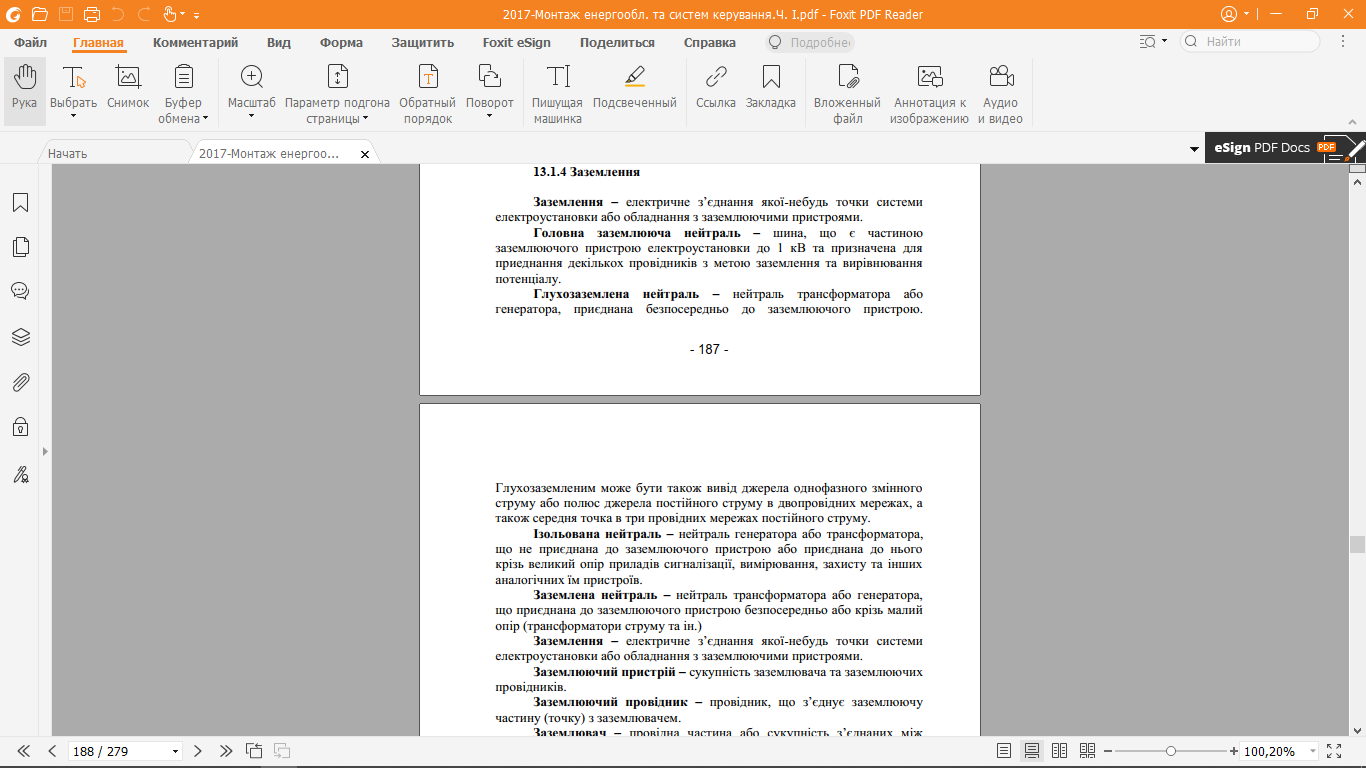 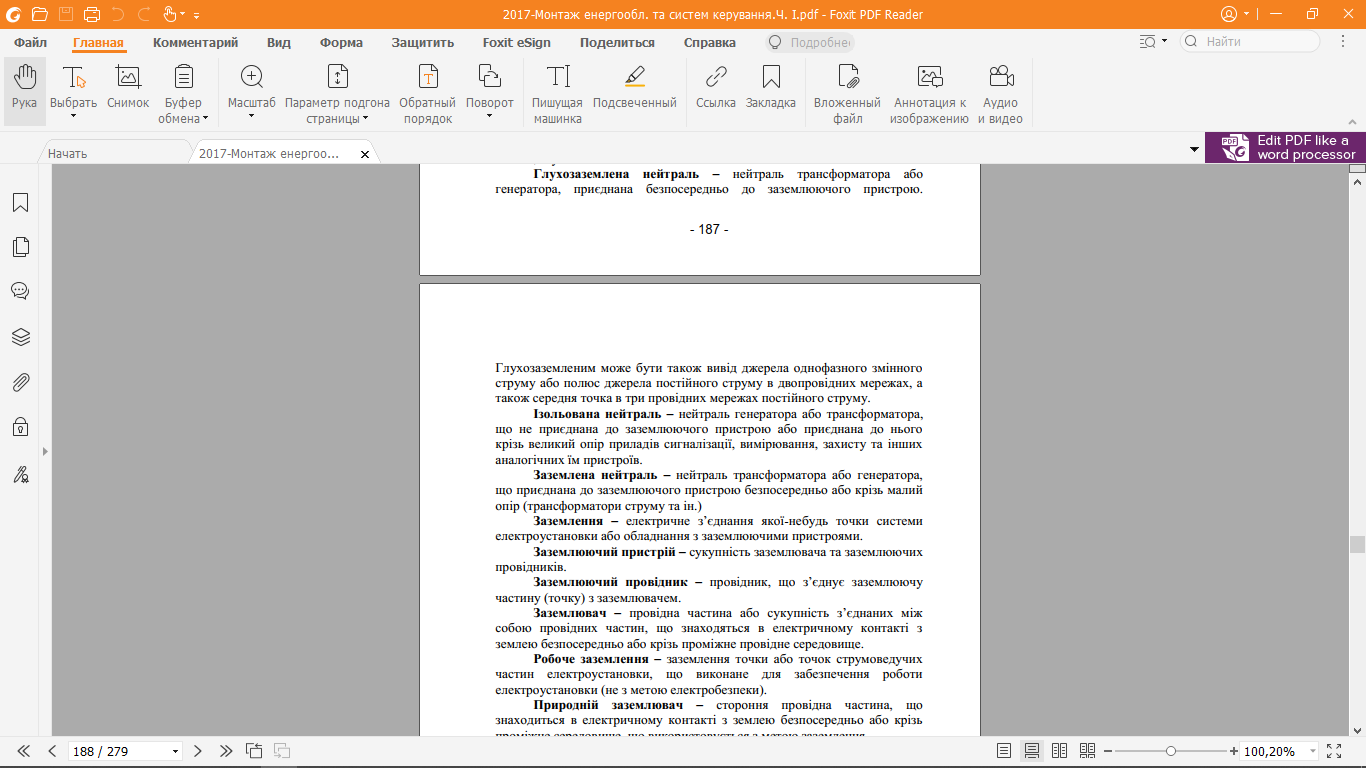 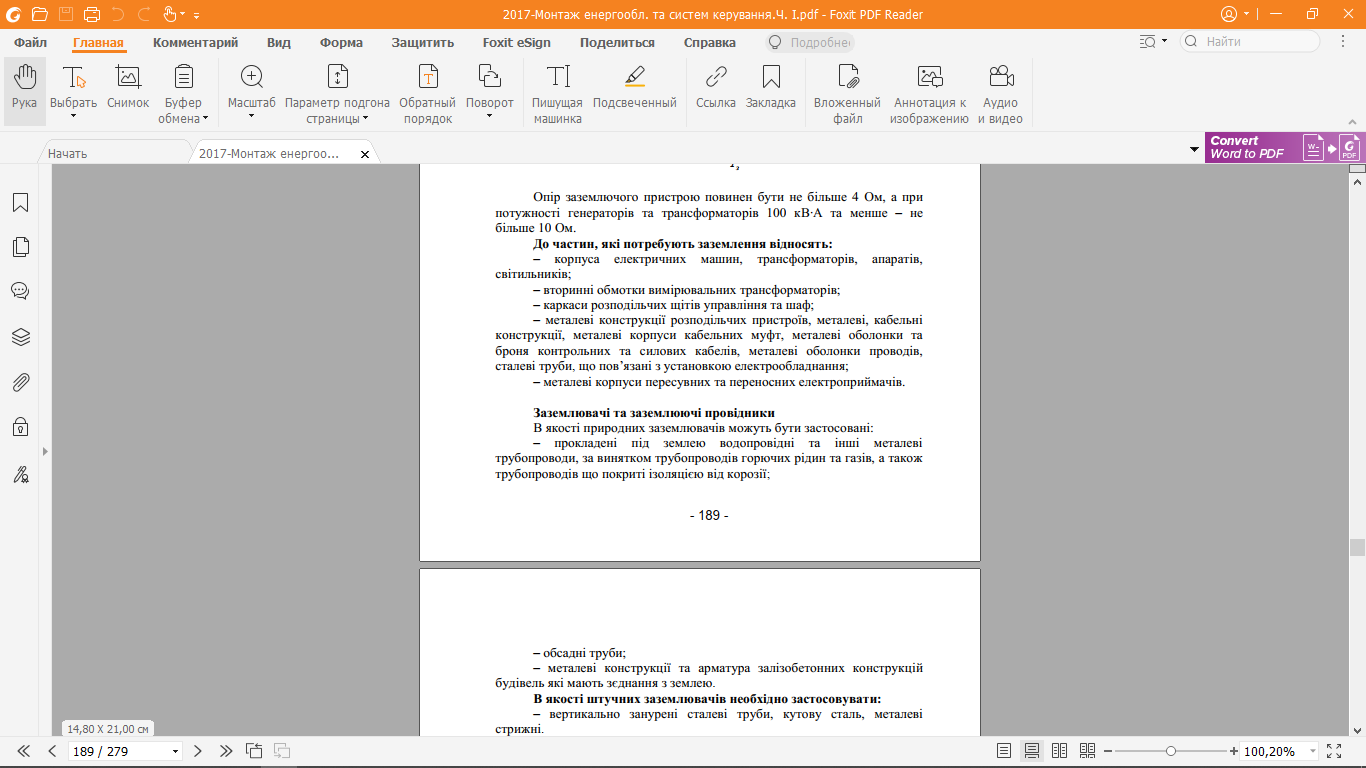 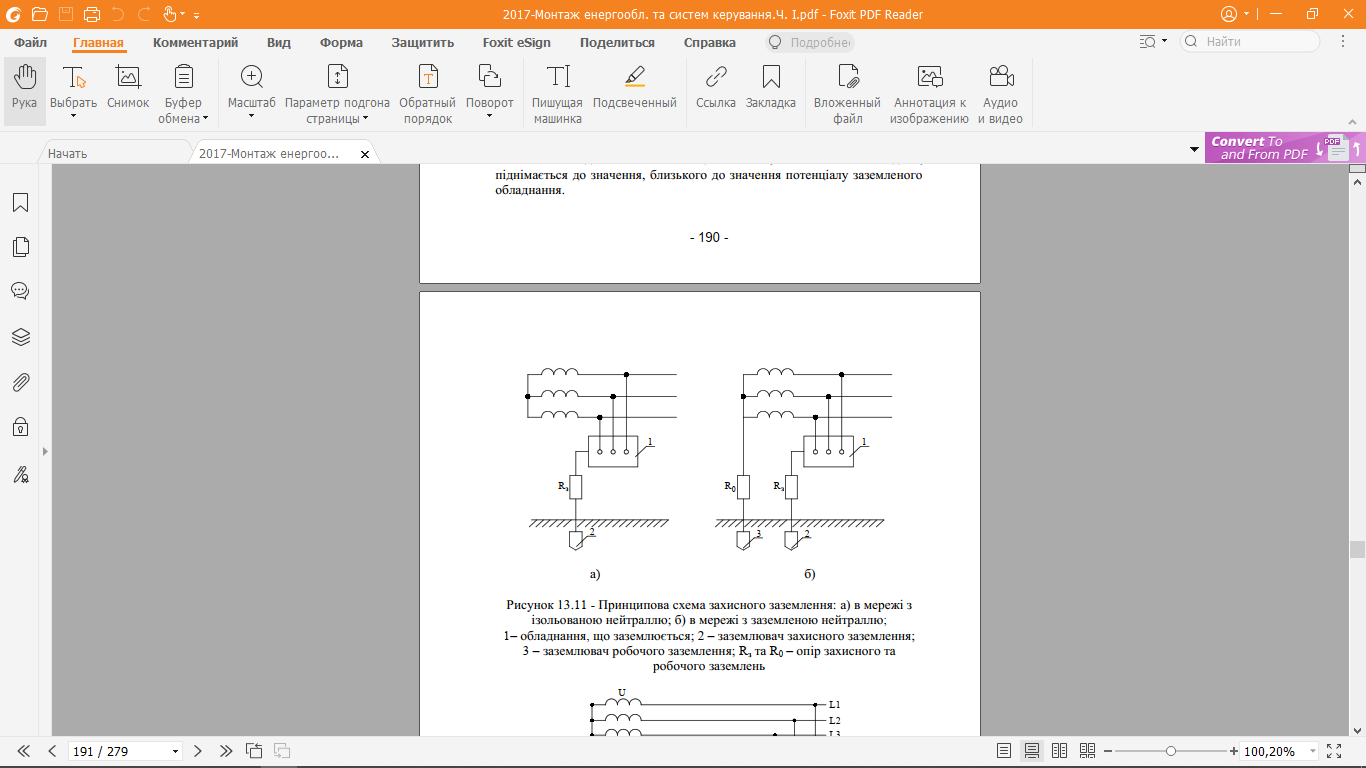 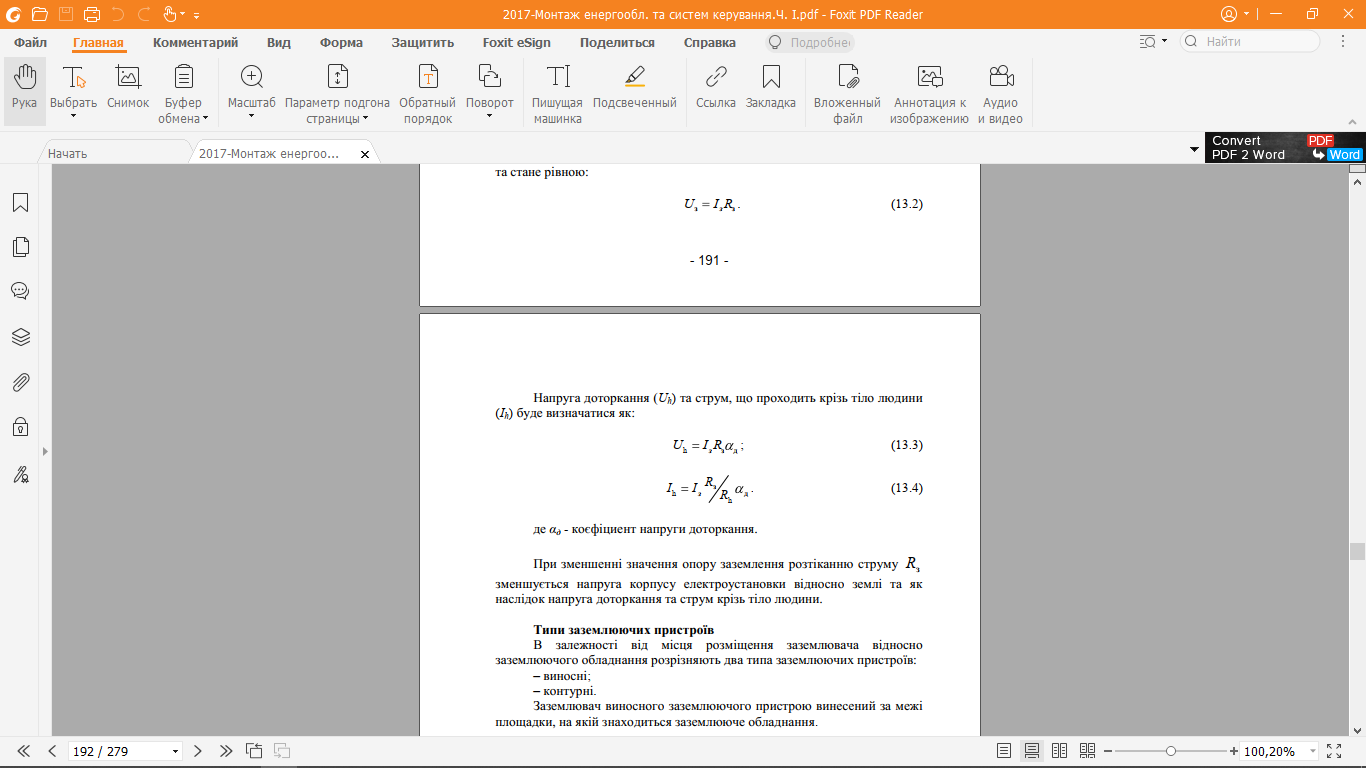 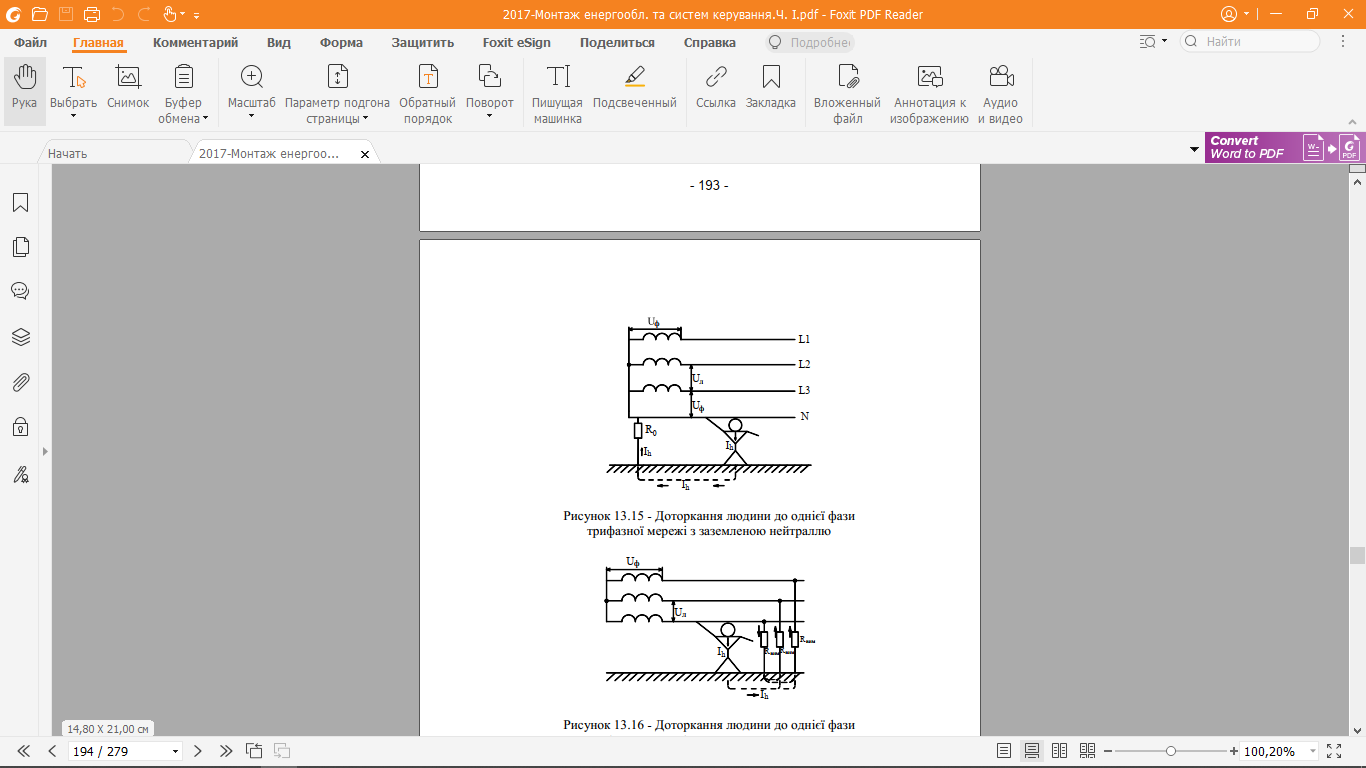 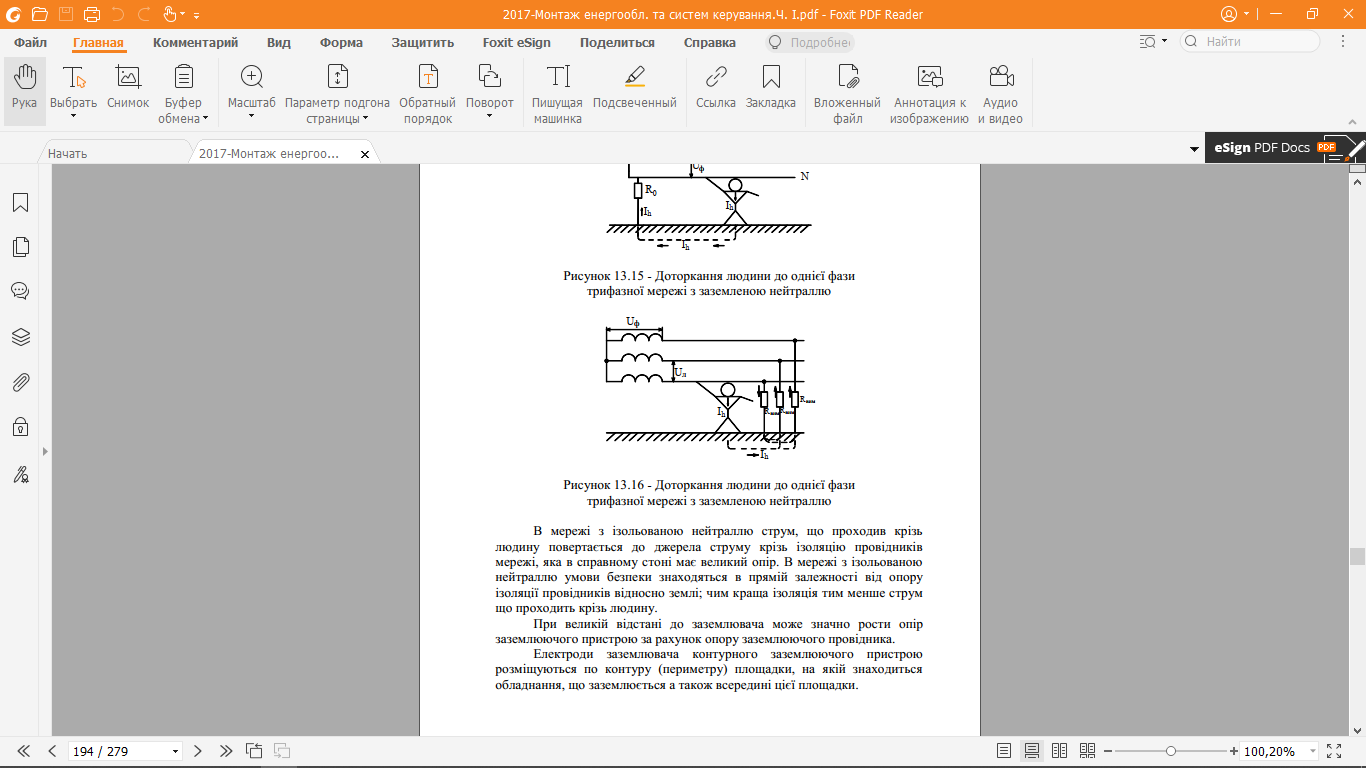 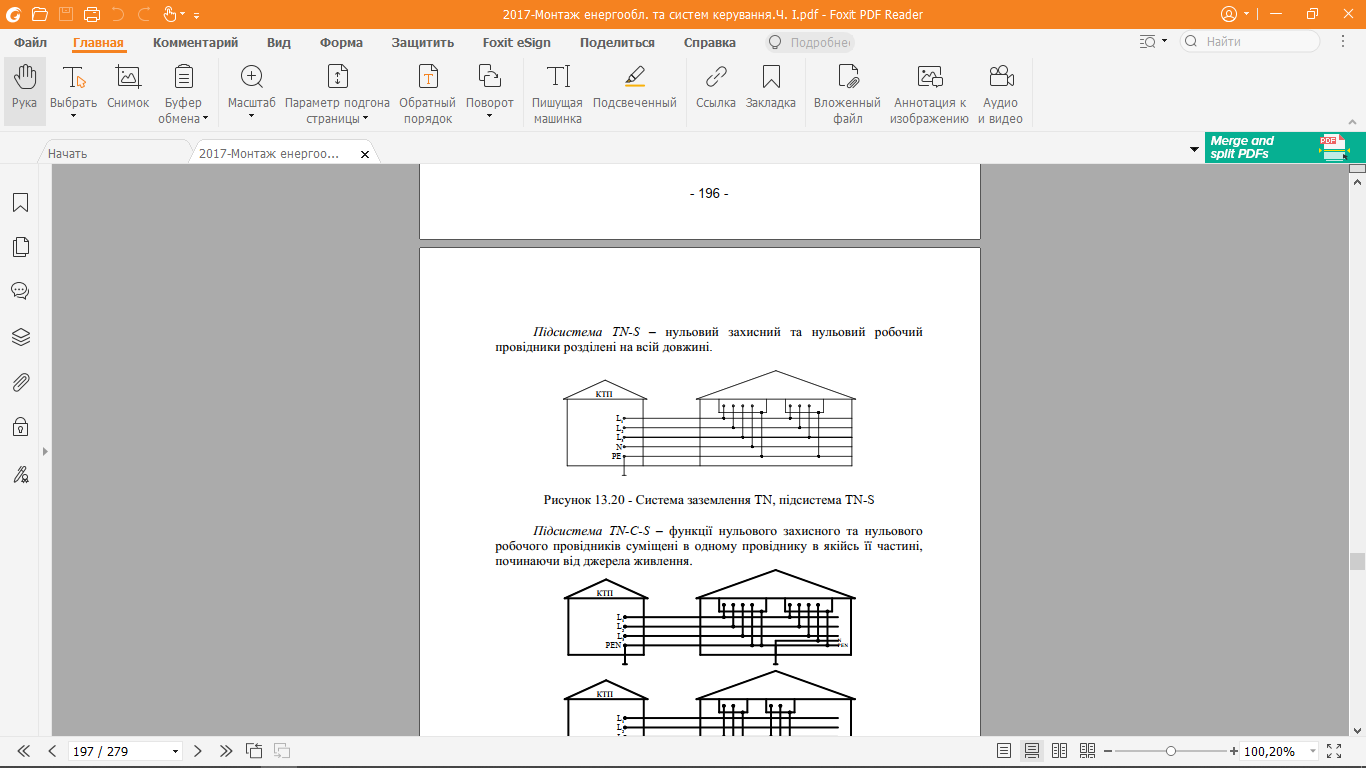 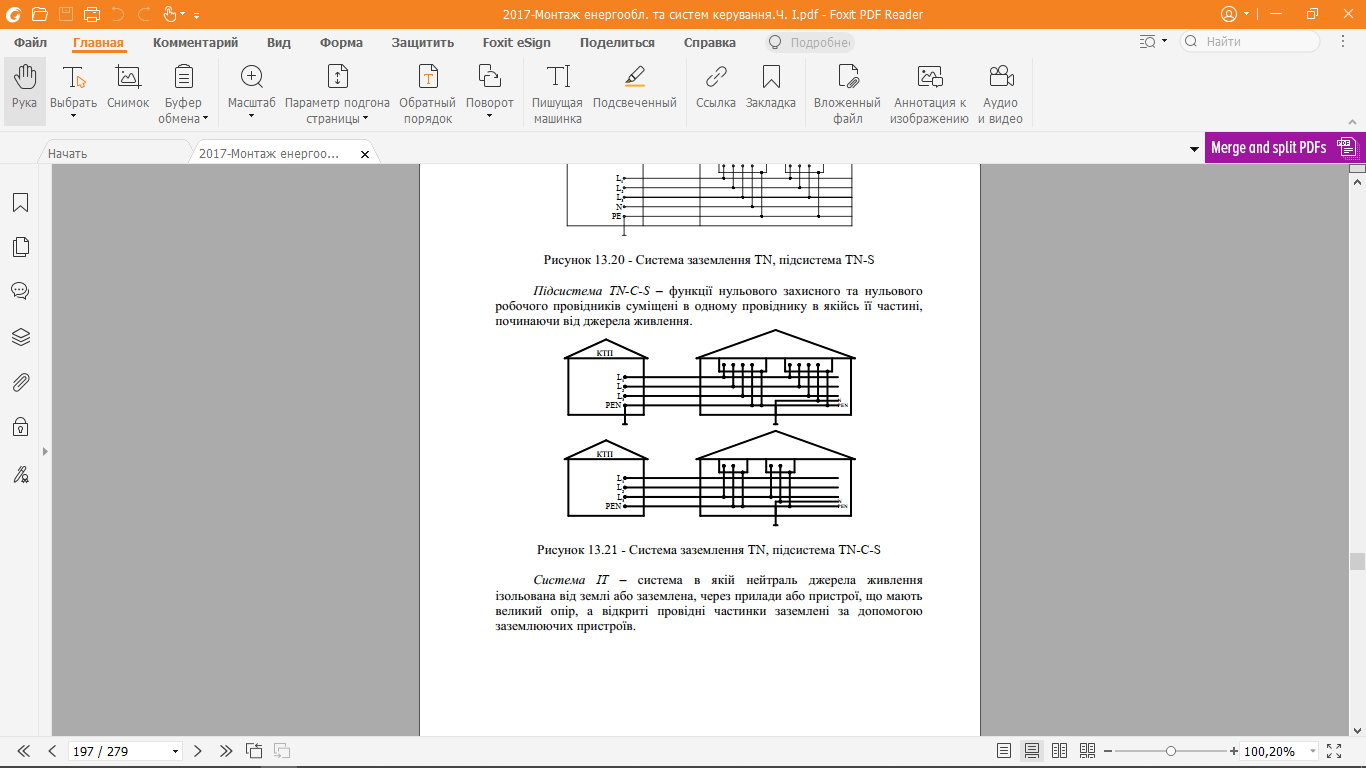 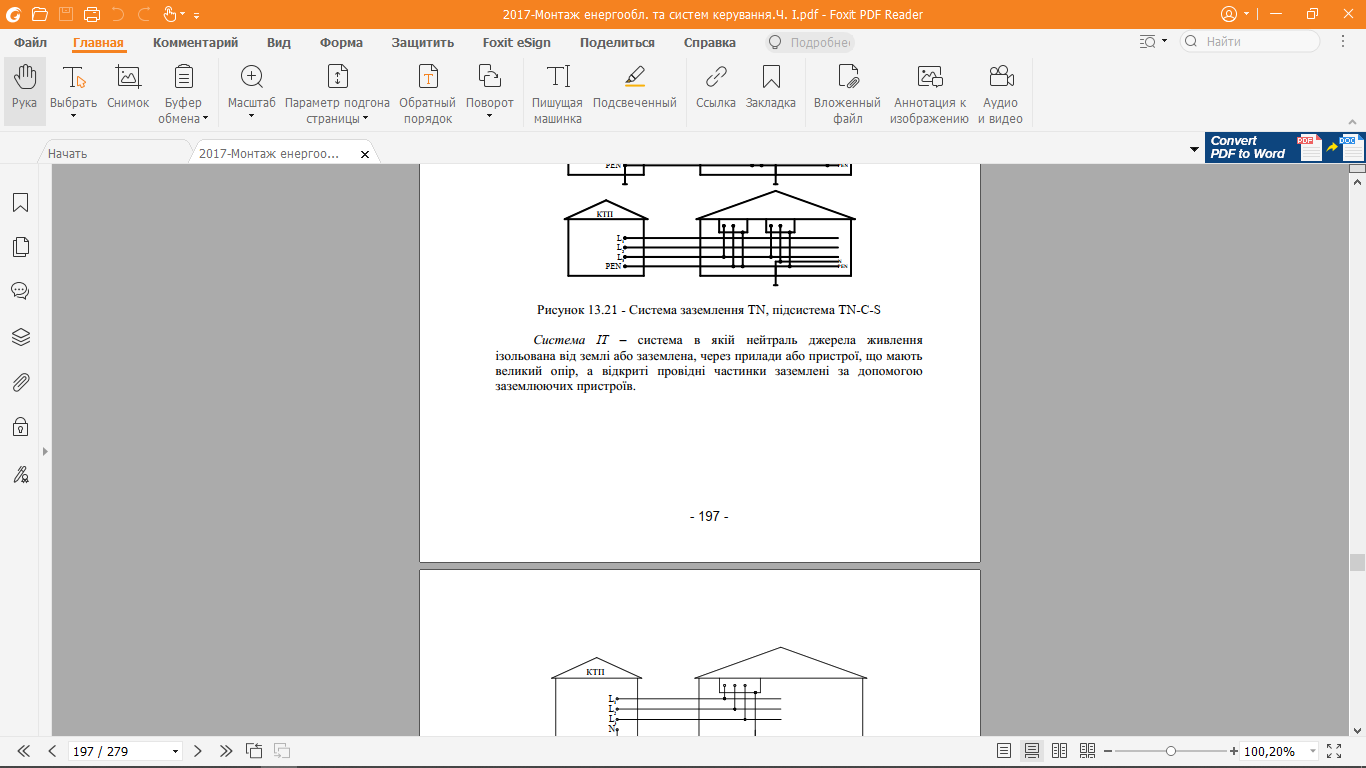 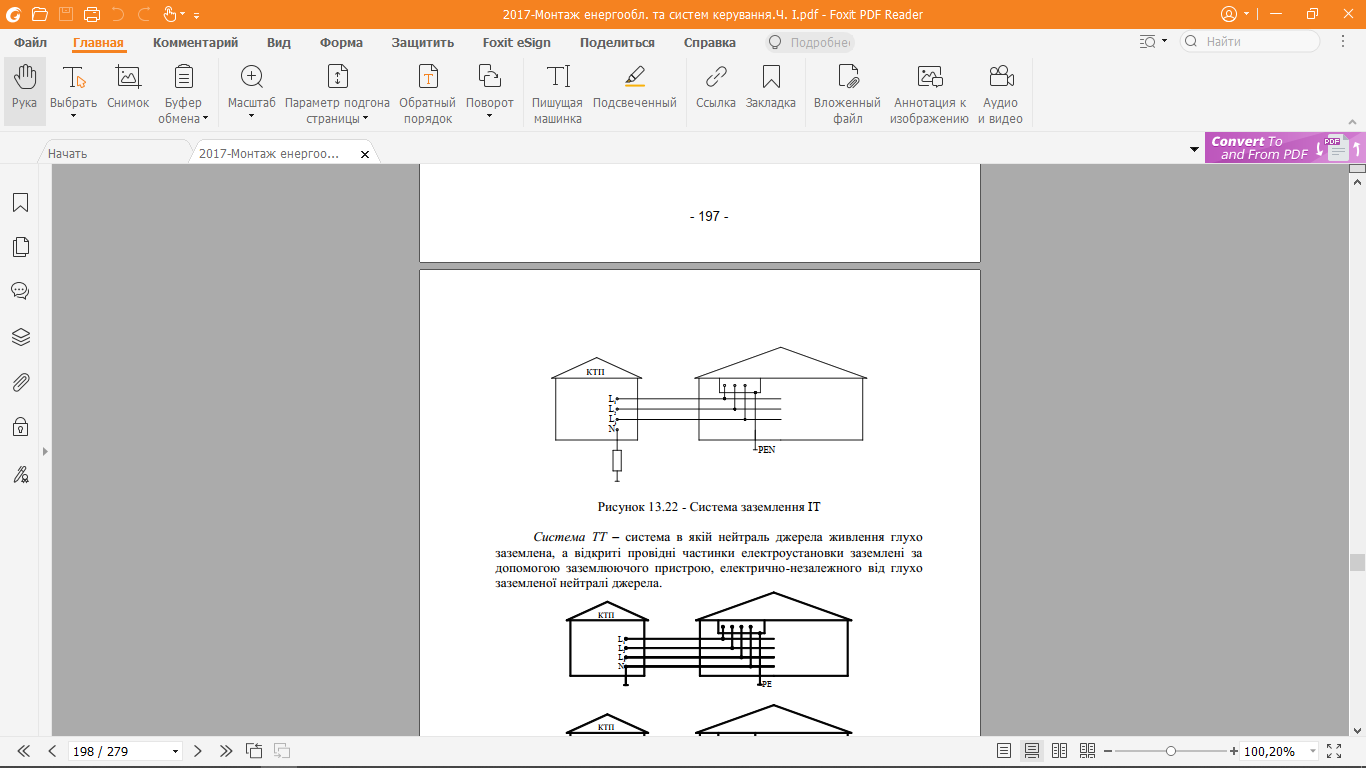 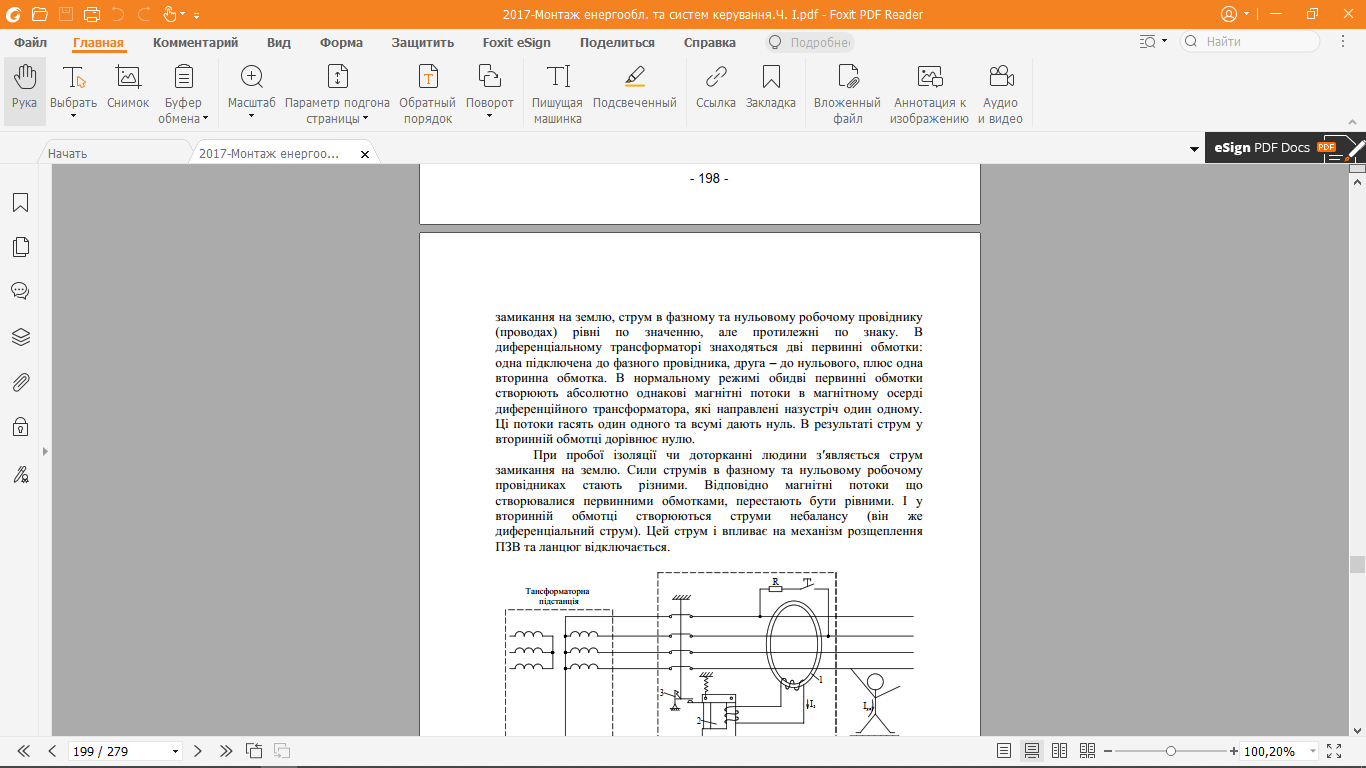 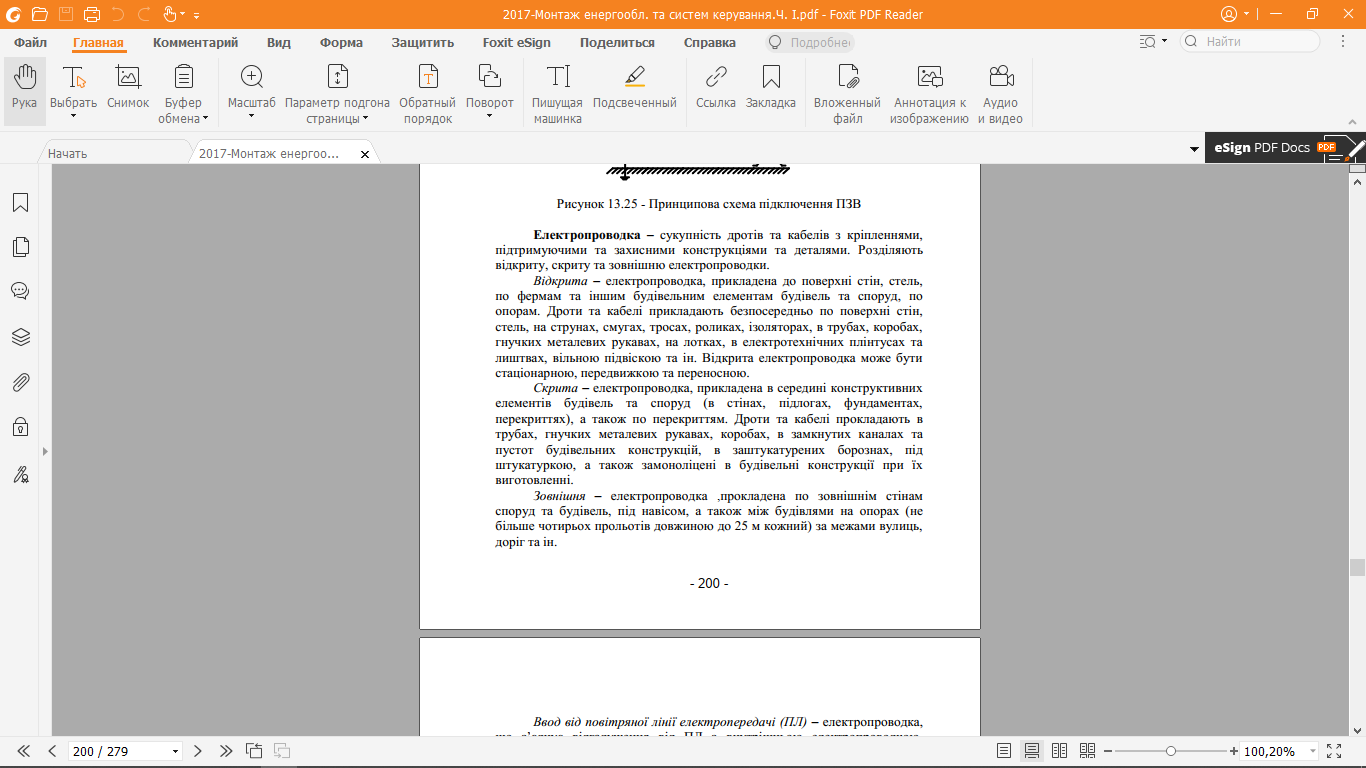 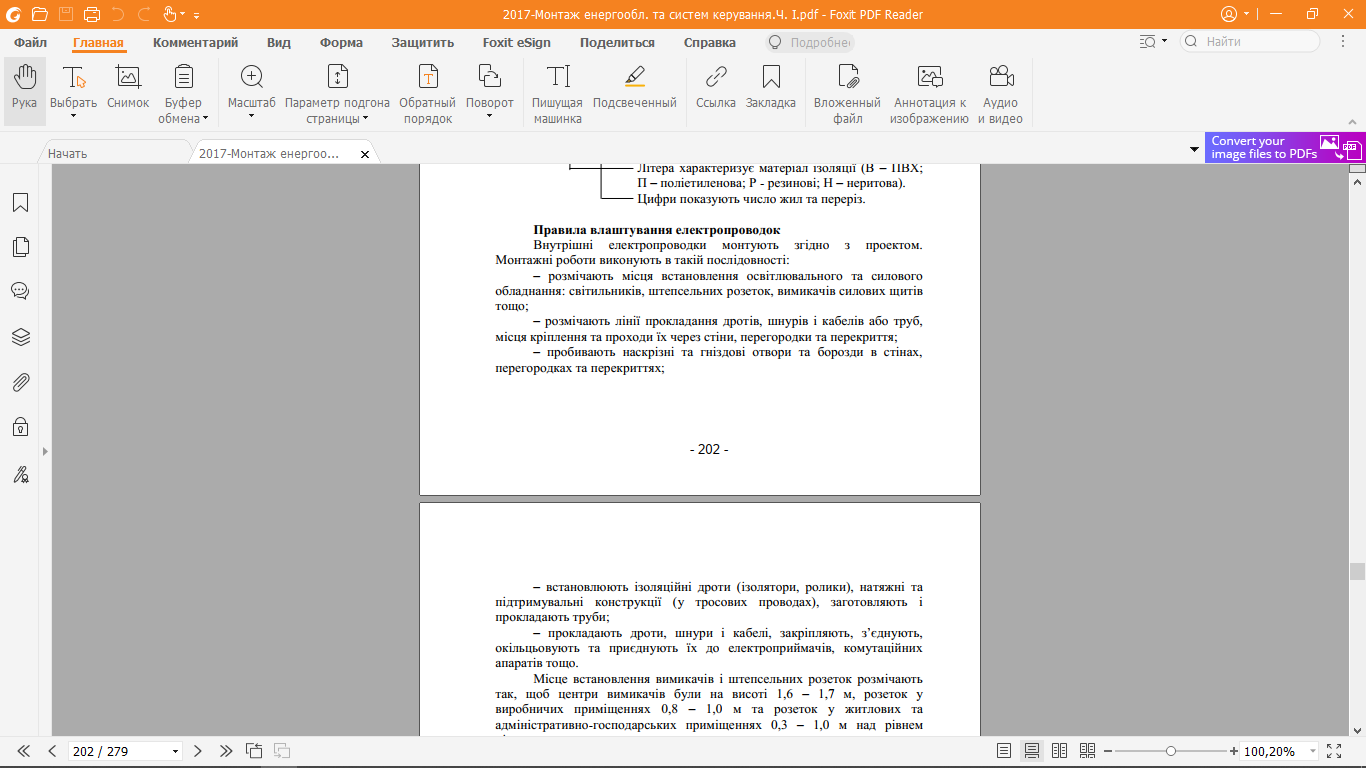